จดหมายข่าว
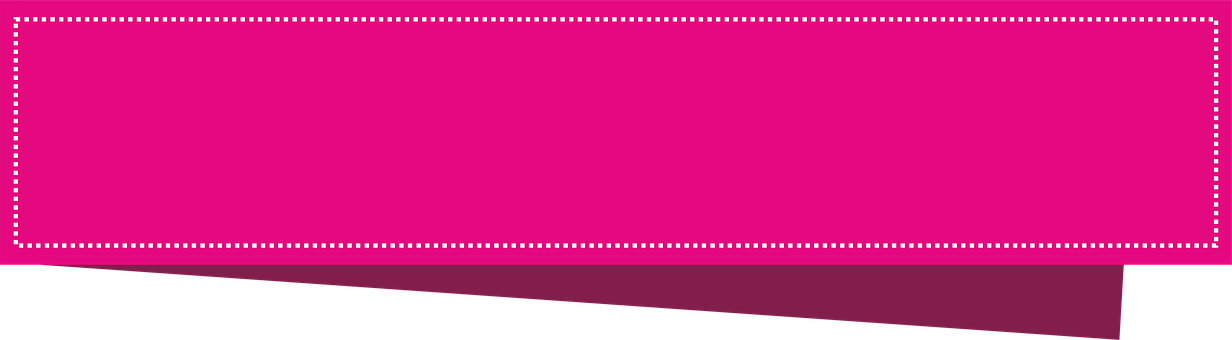 กองคลัง
องค์การบริหารส่วนตำบลพังเทียม  อำเภอพระทองคำ  จังหวัดนครราชสีมา
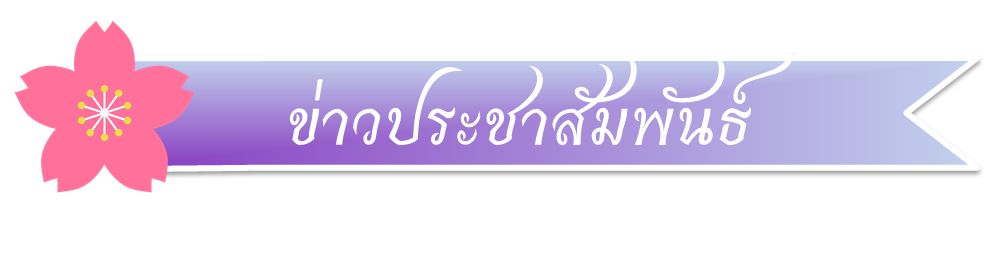 อัตราการจัดเก็บ ภาษีป้าย
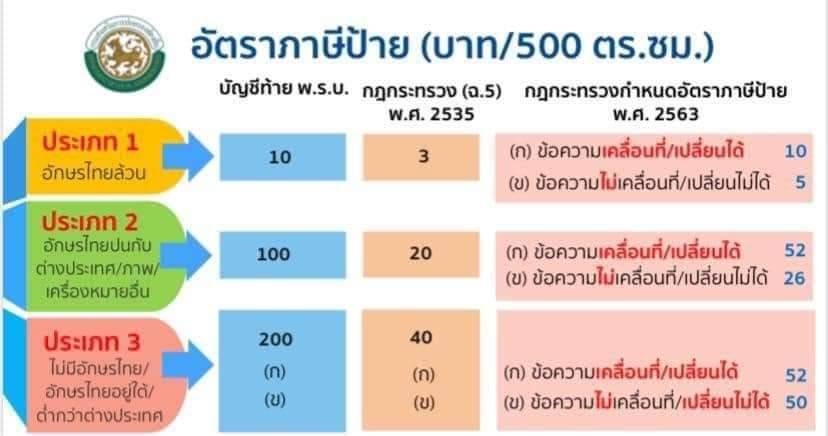 จดหมายข่าว
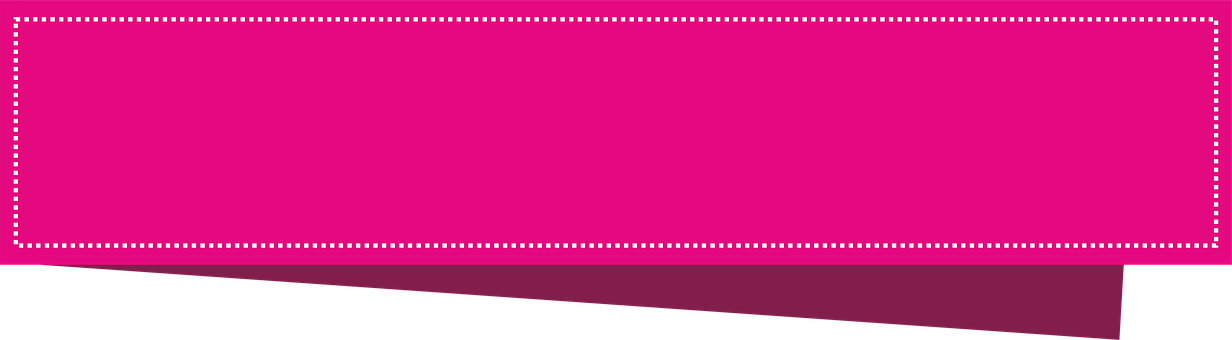 กองคลัง
องค์การบริหารส่วนตำบลพังเทียม  อำเภอพระทองคำ  จังหวัดนครราชสีมา
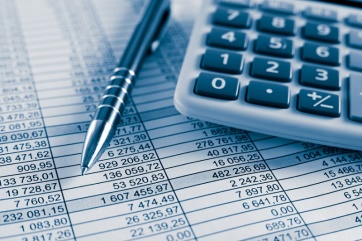 อัตราการจัดเก็บ ภาษีที่ดินและสิ่งปลูกสร้าง
ตามลักษณะการใช้ประโยชน์
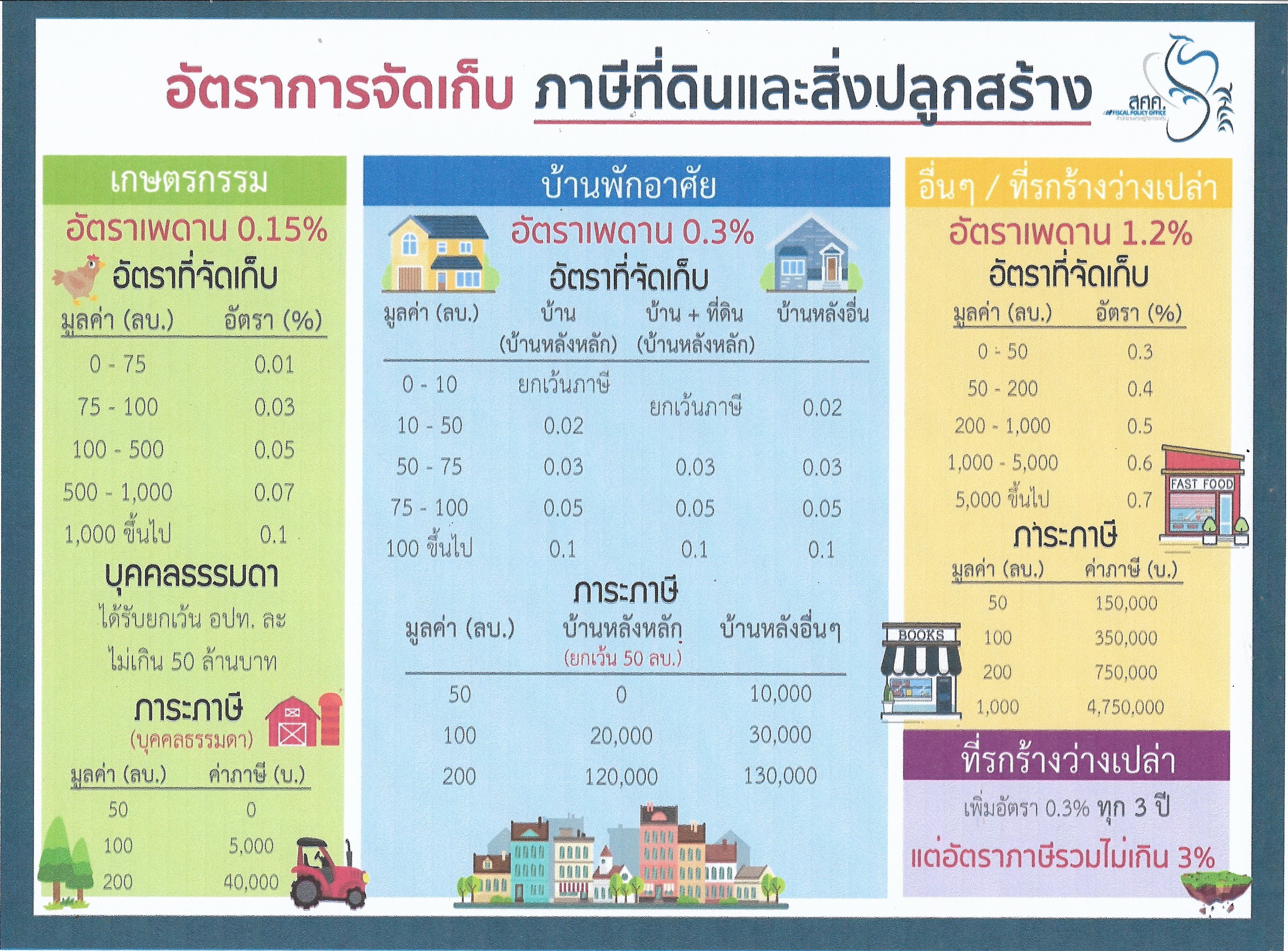